Lorenzo Da Ponte: An Operatic Life(1749-1838)
Mozart’s Librettist
Lorenzo in his Youth
Early Career (1749-1773)
Born Emanuele Conegliano in Venice, Jewish by birth
Father converted to Roman Catholicism, married Catholic woman
Emanuele took the name Lorenzo Da Ponte from the bishop who baptised him
Attended 2 seminaries, became Professor of Literature, ordained a priest, 1773
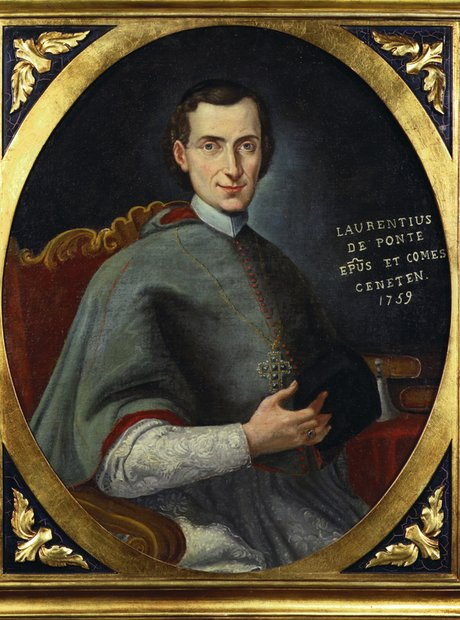 Venice, 1773-1779
Moved to Venice, taught Latin, Italian, French
Catholic priest led dissolute life– had mistress, 2 children
Charged with “public concubinage” & “abduction of a respectable woman”
Allegedly lived in a brothel, organized entertainment there
Trial– found guilty—banished for 15 years from Venice
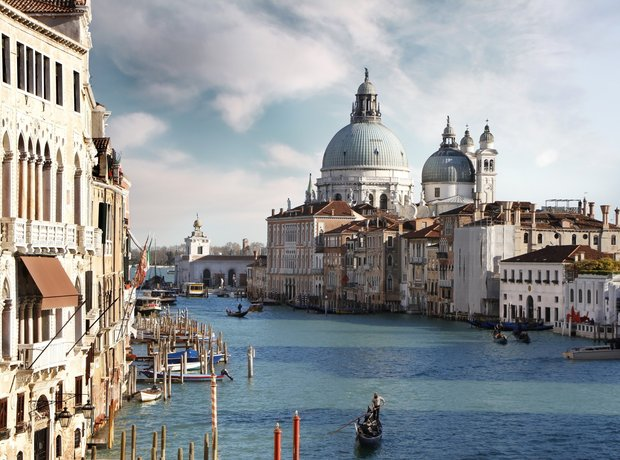 Vienna, London
Introduced to Antonio Salieri, collaborated with Mozart
Wrote libretti for Marriage of Figaro (1786),Don Giovanni (1787),Cosi fan tutte  (1790)– all adaptations of pre-existing plots
London (1794-1805)—librettist at the King’s Theater, grocer, Italian teacher
Bankrupt– fled to United States
America (1805-1828)
Columbia College, first professor of Italian Literature, first Roman Catholic priest and first Jew on faculty
Produced first full US performance of Don Giovanni, NYC 1825
Naturalized US citizen, 1825
Founded Italian Opera House, predecessor of the Met Opera
Died in 1838, enormous funeral, St. Patrick’s Cathedral
Professorial Robes, Columbia College
New York's first professor of Italian literature
America's nascent opera company-  1833
Critical Response
Strengths:  sharp characterization, humorous and satirical passages
Classified as Dramma giocoso (Italian, literally: drama with jokes), opera buffa  (blends comedy, melodrama and supernatural elements.)
 Portrayal of grand passions not his strength
Gustave Flaubert called Don Giovanni, along with Hamlet and the sea:
   “the three finest things God ever made.”
1830
Sources
Tirso de Molina, El burlador de Sevilla, original Spanish tale, dates back 150 years
Countless puppet show versions
Moliere plays
Ballet by Gluck
The Stone Guest (earlier opera version of the tale)  becomes DaPonte’s version of the tale The Rake Punished (Il dissoluto punito)
Evaluate Characterization—your view
DaPonte’s Life & Style
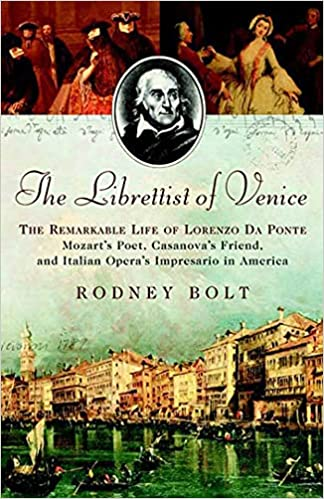 Evaluate Da Ponte—your view?
from the canals of Venice to the streets of New York
 Da Ponte was at different times priest, professional gambler, proprietor of a bordello, passionate lover of many women,banned from  Venice, political agitator, court poet, impresario, grocery store owner, and the first professor of Italian literature at Columbia University
Your view of Da Ponte?  Bolt’s view (3)
 How might Da Ponte’s own life be reflected in his view/portrayal of Don Giovanni?
Don Juan, Byron, Canto 1 (1818)
“Man’s love is of man’s life a thing apart,    ’Tis woman’s whole existence; man may rangeThe court, camp, church, the vessel, and the mart;    Sword, gown, gain, glory, offer in exchangePride, fame, ambition, to fill up his heart,    And few there are whom these cannot estrange;Men have all these resources, we but one,To love again, and be again undone.”
Madamina, il catalogo è questo, aria,DaPonte
My dear lady, this is the listOf the beauties my master has loved,A list which I have compiled.Observe, read along with me
In Italy, six hundred and forty;In Germany, two hundred and thirty-one;A hundred in France; in Turkey, ninety-one;But in Spain already one thousand and three.
Among these are peasant girls,Maidservants, city girls,Countesses, baronesses,Marchionesses, princesses,Women of every rank,Every shape, every age.With blondes it is his habitTo praise their kindness;In brunettes, their faithfulness;In the white-haired, their sweetness.
In winter he likes fat ones.In summer he likes thin ones.He calls the tall ones majestic.The little ones are always charming.He seduces the old onesFor the pleasure of adding to the list.His greatest favouriteIs the young beginner.
It doesn't matter if she's rich,Ugly or beautiful;If she wears a skirt,You know what he does.

Non si picca – se sia ricca,Se sia brutta, se sia bella;Purché porti la gonnella,Voi sapete quel che fa.
https://www.youtube.com/watch?v=7fuuD5hQwYw&ab_channel=HoustonGrandOpera